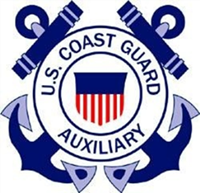 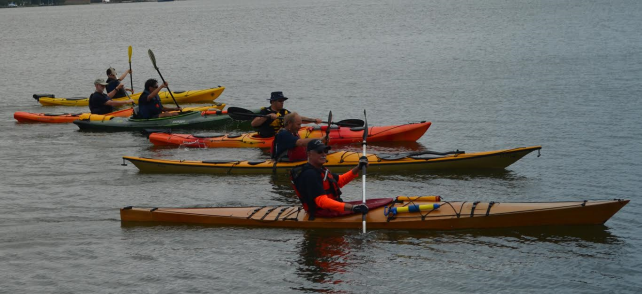 AUXILIARY PADDLE CRAFT (AUXPAD)Underway
Don Goff 
Senior Advisor, Paddlecraft Safety
22 Jan 2017
References
COMDTINST 16794.11 12 MAR 2015

USCG Fifth District Auxiliary Paddle Craft (AUXPAD) Program Process Guide, DPA PG-05-01, Mar 2016
2
Agenda
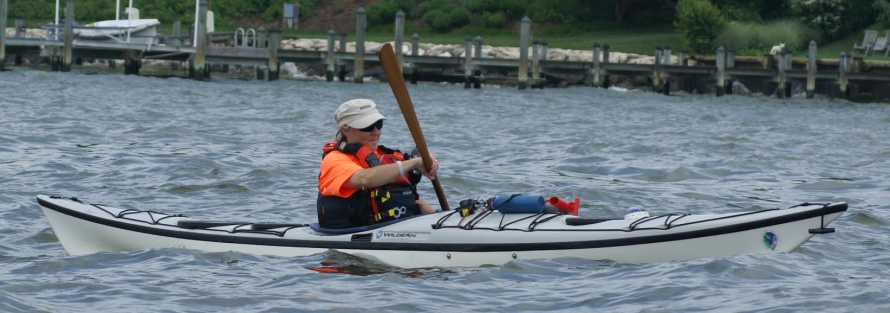 The Need
AUXPAD Missions
Getting Started
AUXPAD Qualifiers Training Requirements
AUXPAD Operators Training Requirements
Offer-For-Use
Additional Equipment Required, D5
Additional Requirements, D5
AOMS
3
“Boats in Aisle Five”
Most boats are now sold by retailers who are not paddlers
Most boats are sold without any instruction or guidance
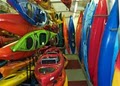 4
[Speaker Notes: In the past, would-be paddlers often went to specialty stores to get information and advice from retailers who were paddlers themselves.  

The majority of boats sold now come from general merchandisers and “big box” outlets whose staff are not particularly knowledgeable about the details of the sport.  

In addition, the safety equipment offered for sale may be generic rather than specific to the location.]
Registered Vessels and  Deaths 1962-2014
5
[Speaker Notes: Since the early 1960’s when the Coast Guard began tracking recreational boating accidents, overall, fatalities have come down both in percentage and real terms for power boats.

The number of registered vessels has increased. (green line)

A linear projection of fatalities using the 1962 numbers shows nearly 3000 deaths could have been expected in 2010  (red line)

Public awareness and PE classes have contributed to a dramatic reduction in the actual outcome (blue line)]
The Problem
Fatalities
6
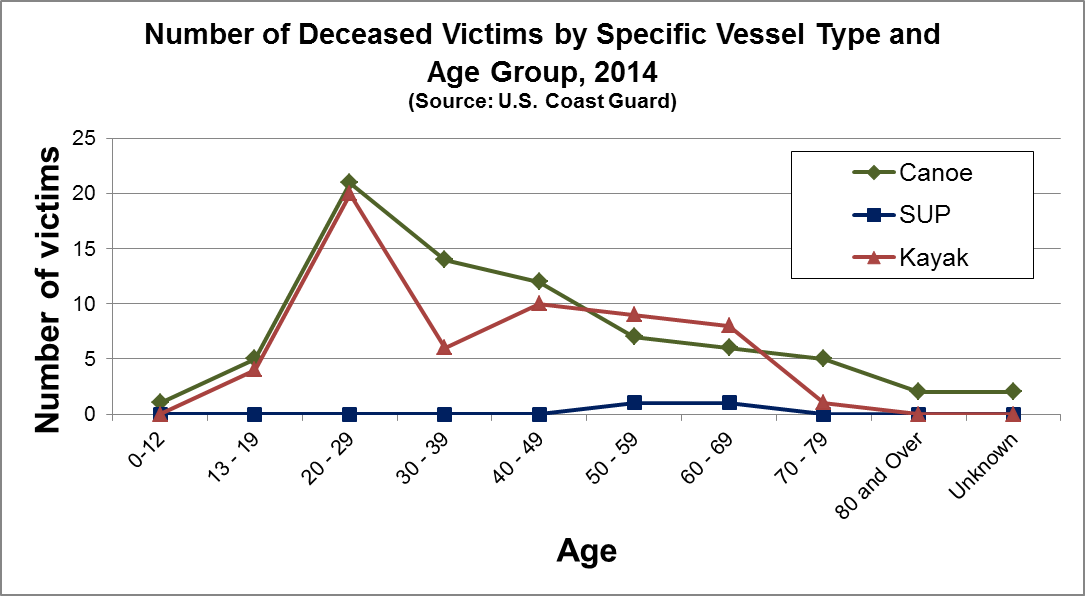 7
[Speaker Notes: We have a done a fair job protecting youth, according to these figures from 2014.  

We might expect young men, especially those using alcohol, to have a relatively high rate.

But these figures show that paddlers over age 50 are dying as well as younger paddlers.]
AUXPAD’s Missions
Extend boating safety outreach 
Promote life jacket wear 
Promote operator compliance with Coast Guard required safety equipment within the paddle craft community
AUXPAD Afloat Outreach activities places qualified AUXPAD operators in direct contact with recreational paddle craft users on the water. 
Promotes paddle craft RBS via personal example and affords an opportunity for Auxiliarists to assimilate with the paddle craft community and develop networks to promote boating safety.

RBS—not operational!
8
Current Resources
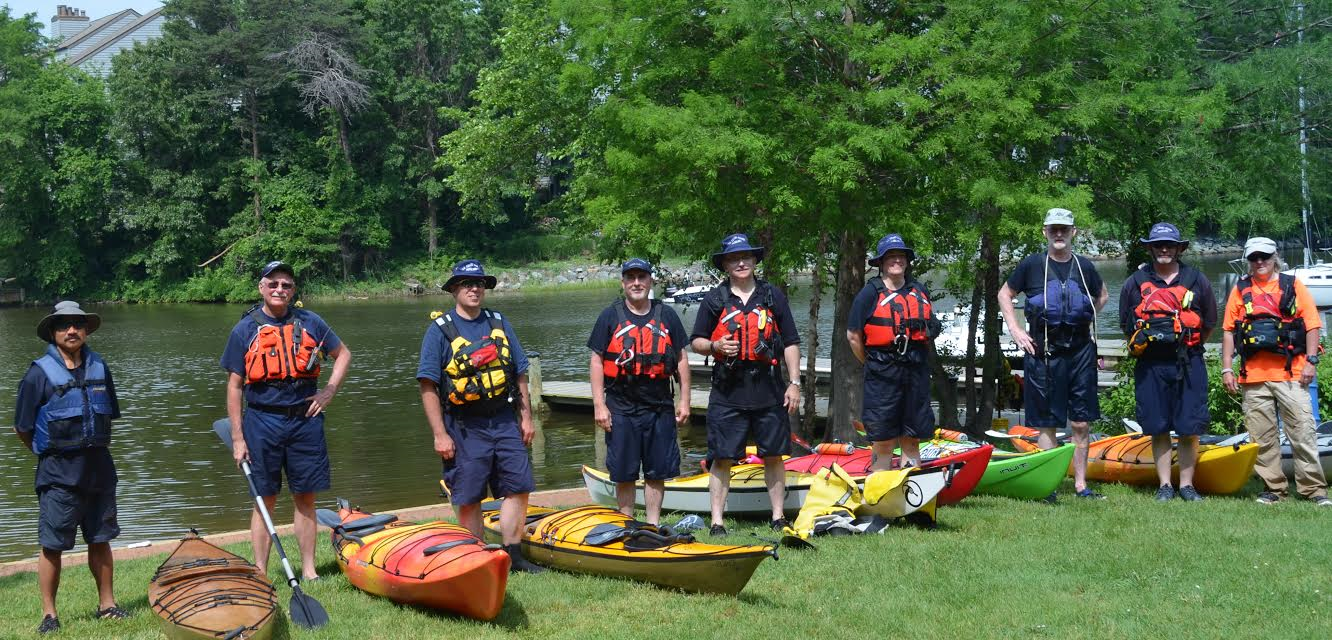 9
Getting Started
Review COMDINST documents and determine approach
District must have at least 2 AUXPAD Qualifiers
May coordinate with the National Senior Advisor to NACO for Paddlecraft Safety for info, access to SMEs and to get a negotiated fixed price opportunity with ACA instructors
10
AUXPAD Qualifiers Training Requirements
ACA Instructor course certificates for: 
L-1 Introduction to Kayak 
L-2 Sit on Top AND 
L-2 Touring Kayak
Semi-annual currency maintenance
3rd year recertification (in conjunction with the corresponding Semi-Annual Skills Assessment)
11
AUXPAD Operators Training Requirements
ACA course certificates or AQ endorsed ACA skills Assessment for L-1 Introduction to Kayak AND L-2 Sit on Top OR Touring Kayak. 
Semi-annual currency maintenance at beginning and end of season
3rd year recertification (in conjunction with the corresponding Semi-Annual Skills Assessment)
12
L-1 Introduction to Kayaking Carries
Kayak carries
•Loading and unloading, racks, tie down
•Demo using straps or line and knots to secure craft to vehicle
•Launching/landing from land or docks
•Kayak Trim
•Posture, rocking and balance
•Basic Terminology
•Outfitting
•Land & water etiquette
13
L-1 Rescues
Rescue
All participants are to be asked to demonstrate a controlled capsize and an appropriate rescue.
•Water comfort and confidence
•Controlled capsize / wet exit
•Swim the boat to shore (short distance)
•Emptying a kayak
•Deep water exit / re-entry
•Assisted Rescues
14
L-1 Strokes
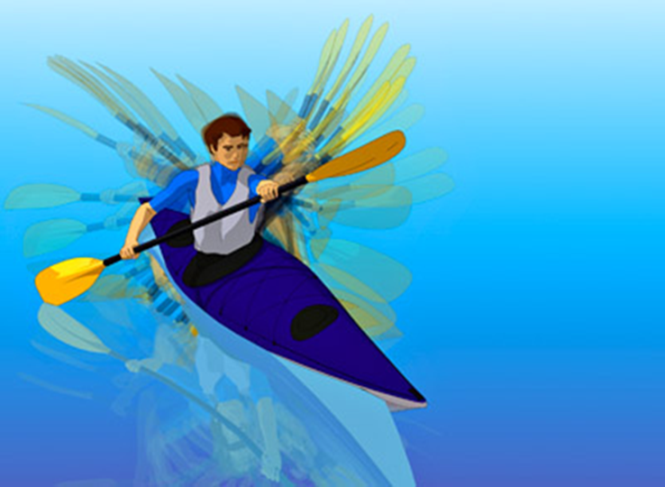 •Forward
•Back (stopping)
•Draw
•Sculling draw/brace
•Sweep (including Stern Draw)
•Reverse Sweep
•Rudder
•Low brace to avoid capsize
15
L-2 Essentials of Kayak Touring
Safety & Rescue:
•Exercising Judgment, Safety as a mind-set, etc
•Cold Water Shock / Hypothermia: HELP/Huddle, clothing
•Dehydration/ hyperthermia: hydration, clothing
•Hazards: wind, waves, weather, current, rocks, bridges, piers, dams, strainers, traffic
•Paddling as a group
•Signaling
•Interactions/ Sharing water with non powered and powered traffic
•Emergency procedures
16
L-2 Rescues & Maneuvers
•Rescue sequence: RETHROG
•Rescue priorities: people, boats, gear
•Demonstrate/participate: T-X rescue
•Deep-water re-entries, assisted and solo, with sling, scooping
•Boat assisted rescue, assisting a tired swimmer (pushing or pulling to shore)
•Towing or bulldozing a capsized boat
Maneuvers:
•Paddling in a reasonably straight line
•Spins
•Stopping
•Moving Abeam
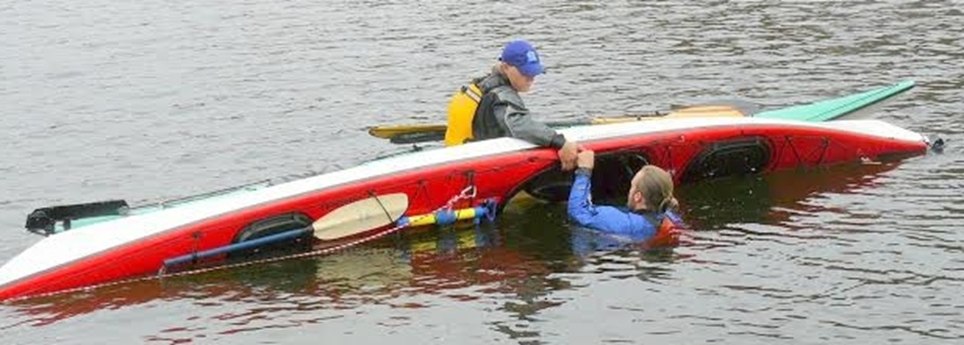 17
L-2 Strokes
•Forward
•Back (stopping)
•Draw
•Sculling draw/brace
•Sweep (including Stern Draw)
•Reverse Sweep
•Rudder
•Low / High Brace
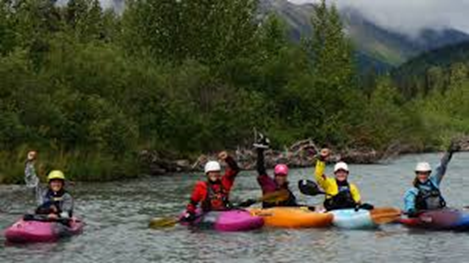 18
Offer-For-Use
Use Form 7012a for the vessel examination 
In D5, use the D5 form appended to the Process Guide
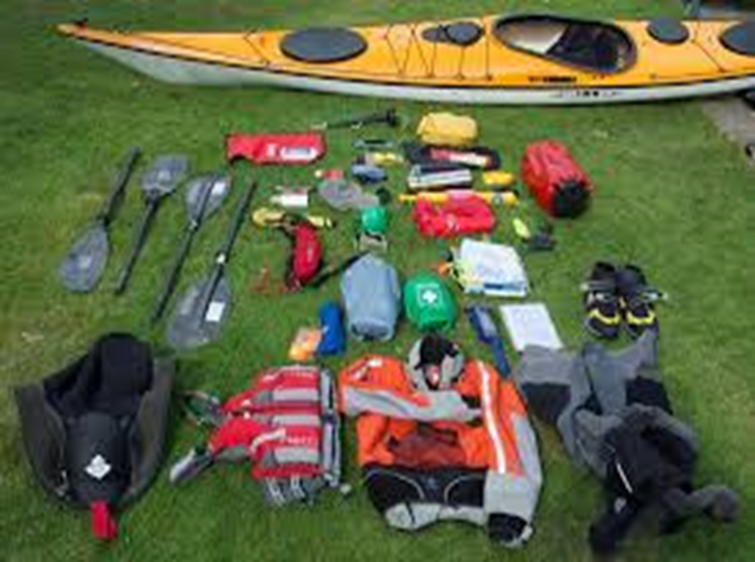 19
D-5 Additional Equipment Required
20
Gear on PFD
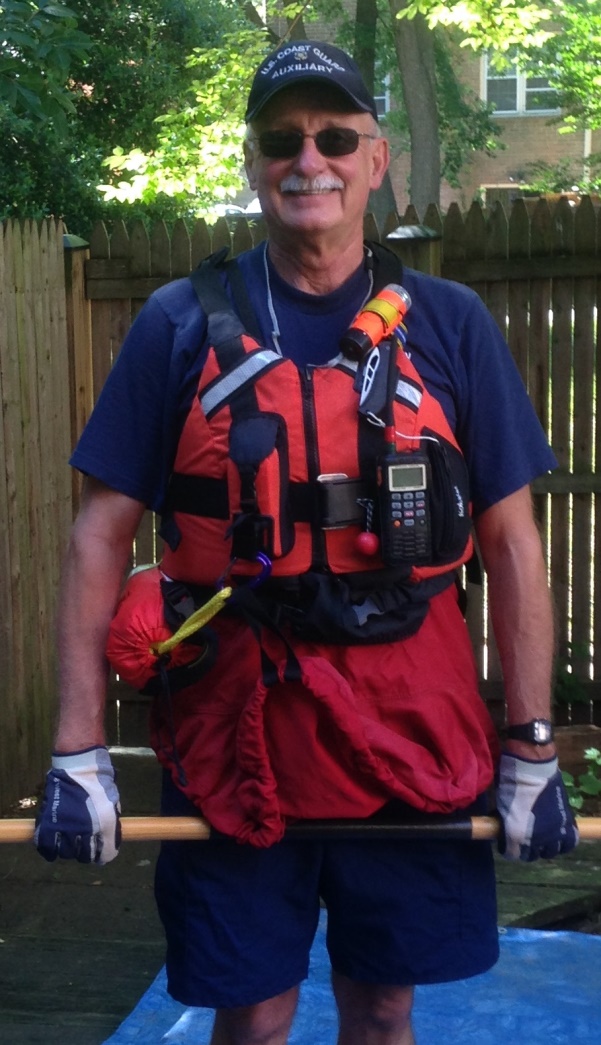 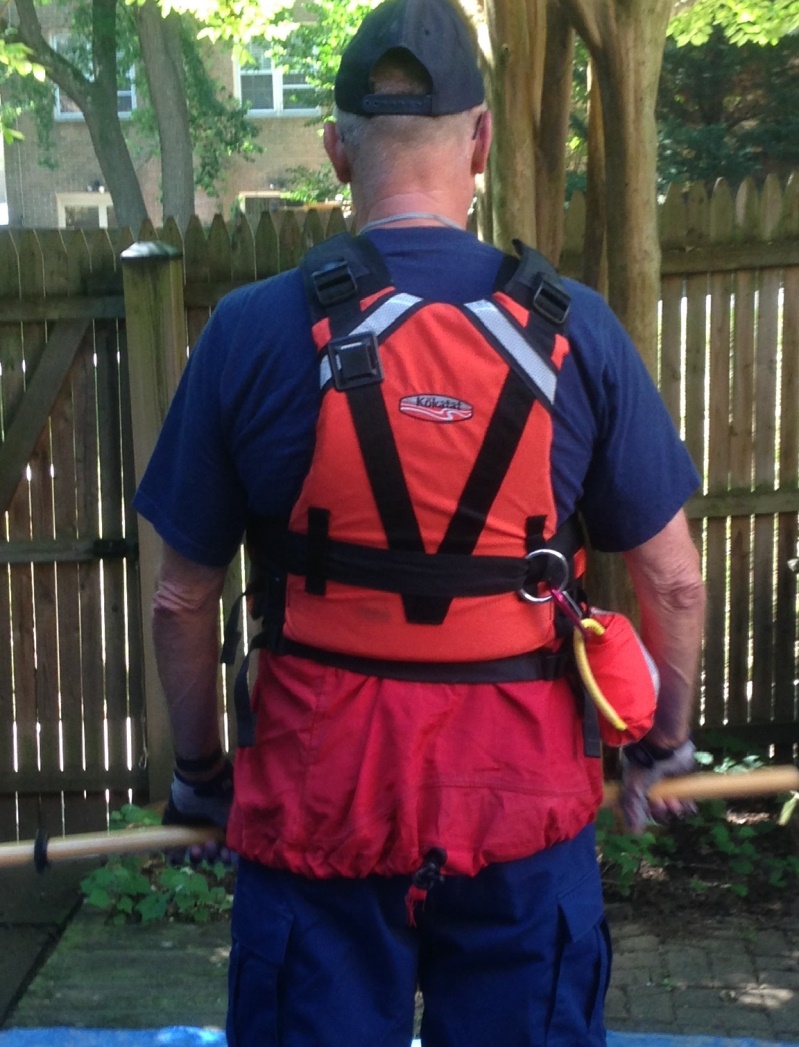 21
Kayak Gear
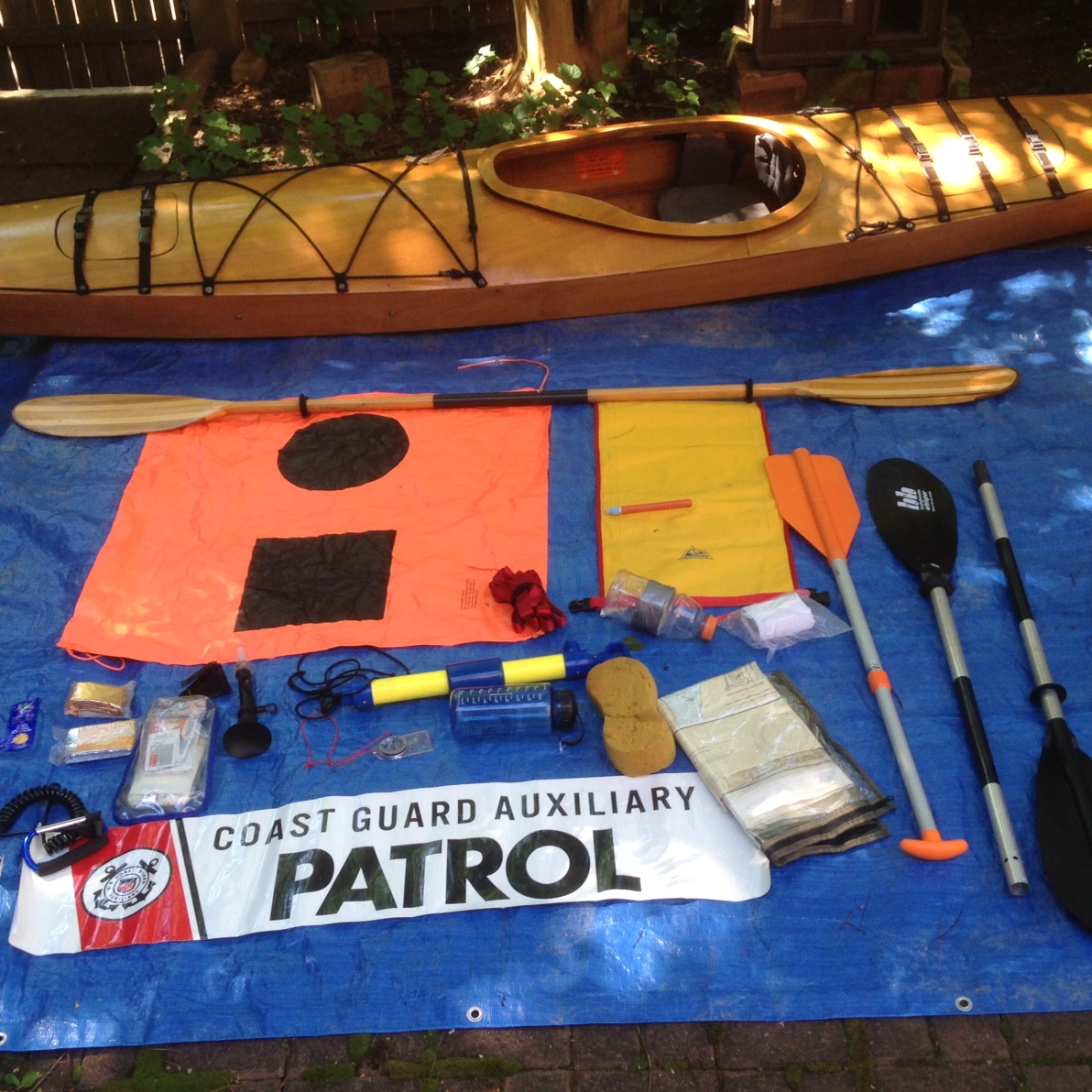 22
Additional Requirements, D5
Navigation Rules exam 
ICS 210 or 300 course
Demonstrate Proficiency Operating Handheld GPS 
Specific tasks from BCM and Coxswain tasks
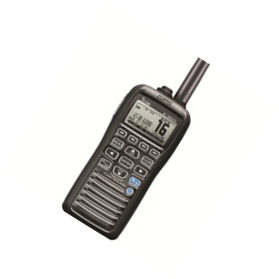 23
AOMS
When submitting orders within AOMS, AUXPAD operators shall note in the comments section the Auxiliary operational vessel facility (boat or personal water craft), a Coast Guard boat, a law enforcement/public safety agency boat, or another AUXPAD facility to meet the tandem operating requirement. This additional information is in addition to all other OIA AOMS requirements.
24
Other Resources
A collection of current web site links is available at the Coast Guard Auxiliary site: 
http://tinyurl.com/AUXRBS
http://tinyurl.com/paddlecraft-safety
http://tinyurl.com/AUXPAD

http://auxbdeptwiki.cgaux.org/index.php?title=Paddlesports   This collection includes links to instruction, clubs, and information specific to paddlers’ needs in text and video formats

The American Canoe Association website is at:
http://auxbdeptwiki.cgaux.org/index.php?title=Main_Page  This site will help you find skills instruction
25
[Speaker Notes: Link to Coast Guard Auxiliary collection of web sites with information for paddlers.
Link to the ACA website for information about skills instruction]
Contact Info
Don Goff, Senior Advisor for Paddlecraft Safety
Don.Goff@cgauxnet.us 
571-216-3827

Join the MyCGAUX Community of Interest
Look under Recreational Boating Safety—
and “friend” me
26
Have Fun, But Be Safe!
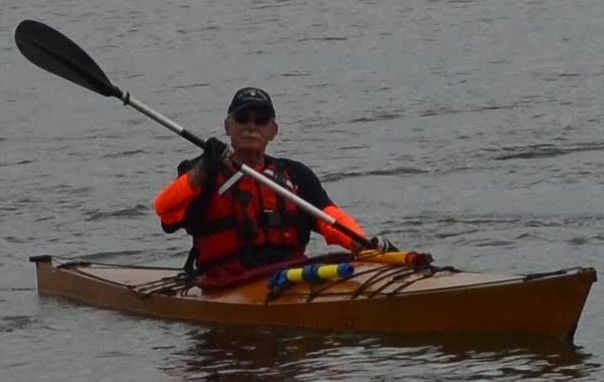 27